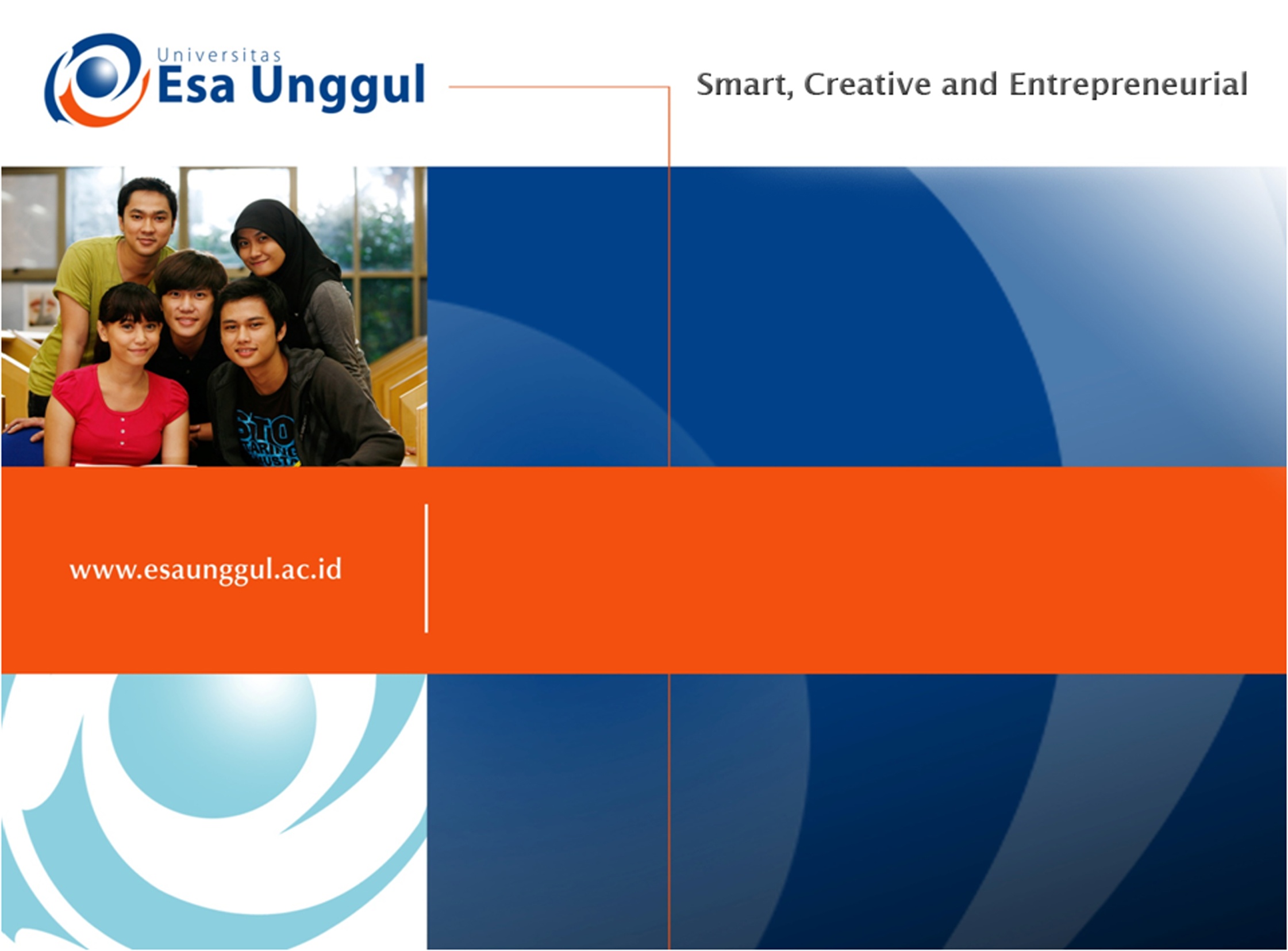 Kuliah 7
Kuis Rekap
1. Teknologi reproduksi dalam Bahasa Inggris disebut dengan ART yaitu
Assisted Reproductive Technology
2. Surrogacy adalah…
Ibu Pengganti
3. faktor yang menentukan kemampuan dapat melahirkan anak adalah…..
- Kondisi dimana orang itu hidup- Gen					- Bagaimana orang berperilaku
4. Infertilitas yang disebabkan oleh faktor dari wanita sebanyak………….
40%
5. Penyebab infertilitas pada wanita adalah……….
- Endometriosis					- Immunological factor	 - Ovulatory disorder        - Kerusakan tuba falopii       - Masalah pada serviks/uterine
6. Yang dapat meningkatkan kesehatan sistem reproduksi adalah………….
Nutrisi dan ReproduksiOlahraga dan ReproduksiAlkohol, nikotin dan beberapa jenis obatAsam folatEfek suhu dan kerusakan spermaStres fisik dan psikologisRutin berhubungan badanSkrining penyakit
7. Fungsi sistem reproduksi pria adalah……………..
Memproduksi testosteroneMenghasilkan dan menyimpan sperm
8. Perubahan fisik khusus pria akil balik ditandai dengan…………….
Tumbuh dengan cepatjerawatSuara lebih dalamTumbuh rambut di wajah dan badanPundak melebarOtot lebih besarKeringat meningkatEjakulasi pertama terjadi
9. Sperma pada pria dihasilkan oleh…………………..
Testis
10. Tempat menyimpan sperma adalah………………..
Epididymis
11. Saluran sperma yang menuju urethra adalah
Vas deferens
12. Saluran untuk menyalurkan semen keluar menuju ke penis adalah…………..
Urethra
13. Saluran untuk menyalurkan air seni dari kandung kemih adalah…………….
Urethra
14. Yang memberikan suplai gula ke sperma adalah………………..
Seminal vesicle
15. Yang memberikan suplai cairan untuk melindungi sperma adalah……..
Glandula prostate
16. Yang memberikan suplai cairan untuk sperma agar membantu bergerak adalah……….
Cowper’s gland
17. Bagian dari sperma yang mengandung informasi genetik adalah ………….
Kepala
18. Ovulasi dipengaruhi oleh hormon……………
Luteinizing
19. Hormon yang menstimulasi folikel primordial agar tumbuh matang adalah…………
FSH
20. Hormon yang menyiapkan dinding uterine untuk fertilisasi adalah……………..
Progesteron